Hot Topic
CRN: New Features and Insights
Jason McRoy
July 21, 2021
BIO
Jason McRoy is the Analytics Director for Quality Health Network (QHN), a health information exchange service Western Colorado. With over 18 years of experience in the human services and health industries, Jason has worked collaboratively with community and government agencies to implement innovative solutions to improve the delivery of health and human services. Prior to joining QHN Jason McRoy previously held leadership roles with IBM Watson Health, Boulder County Housing and Human Services and the City and County of Denver.
Outline
Through the CRN Data Looking Glass!
CRN Data Philosophy
Upcoming Data Features: Form Builder and Business Intelligence
Insights and Observations
Summarize the CRN Experience to Date
Presenting Opportunities using CRN data
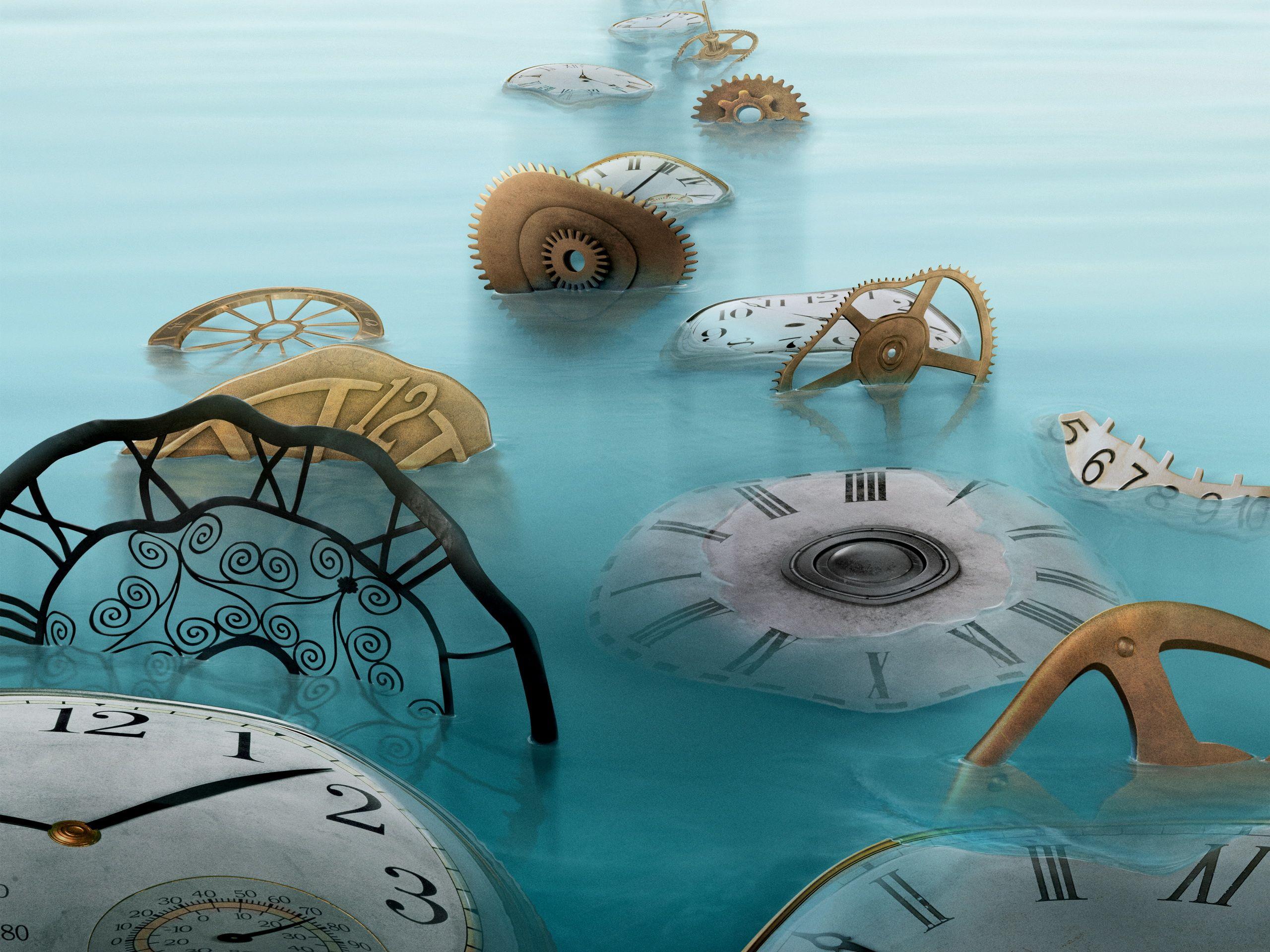 CRN’s Data Philosophy
CRN Data
Identifiers, Contact Information, Characteristics, Census Attributes
Individual Demographics
Household and Social Connections
Household Members, Relationships, Contacts, Network
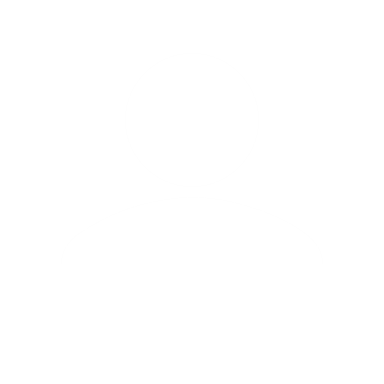 Consent Processing, Status, Care Team Membership, Access History
Consent and Care Team
Network Referrals, Logged Referrals, Loop Closure and Results, Searches
Referral Activity
Screens and Assessments, OneView, Health Record Feed, Social Indicators
Need Identification
Upcoming Features
Customized Form Builder
In production now and being used to develop screener and assessment templates (ie. AHCM Screener)
Working on user testing and training plan for roll out to partners
Will allow for customized form templates for: screeners, assessments 
    and as part of referrals
Sisense Business Intelligence
Embedded report and dashboard utility
In testing now with some development features still underway
Working on a user testing and training plan for roll out to partners
Form Builder
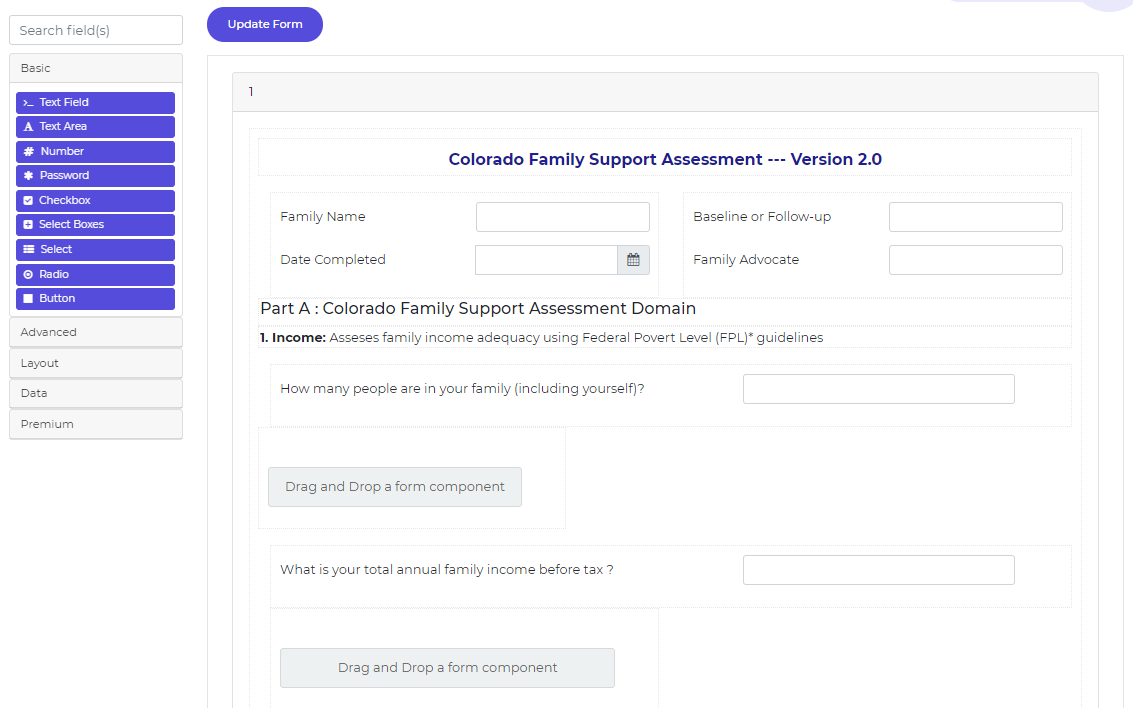 Current Reporting Capabilities
Topical Charts and KPIs
Demographics, Referrals, Care Teams and Consent
Demographic reports currently available at the network level
Export capability by chart/report
Current Reporting
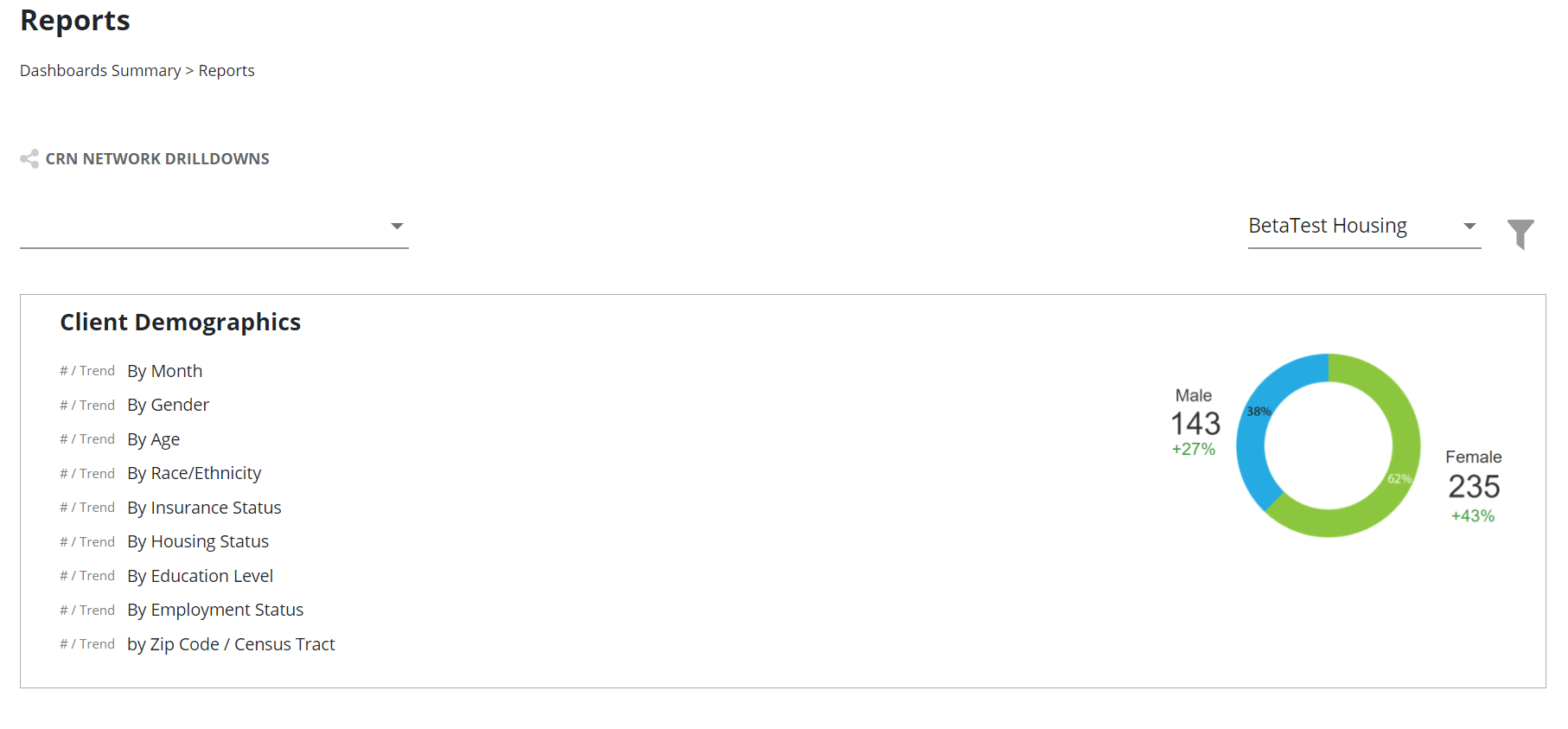 Clickable detail reports
Current Reporting
Export, note filtering does not work
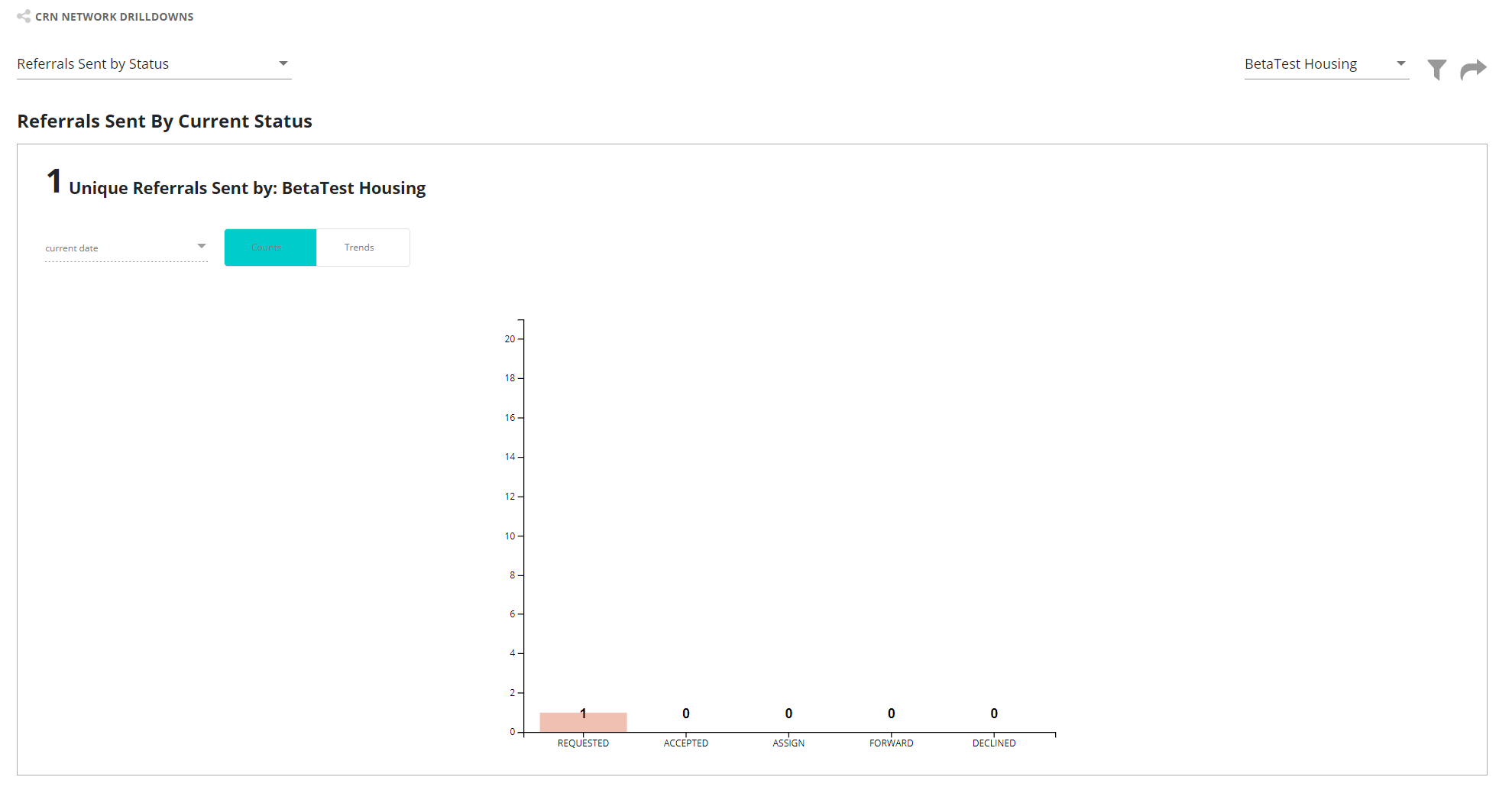 Sisense Integration
Sisense is a 3rd party business intelligence platform
Embedding in CRN to offer more capabilities
Interactive dashboards
More expansive data models
Self-service reporting capabilities
Sisense Dashboard
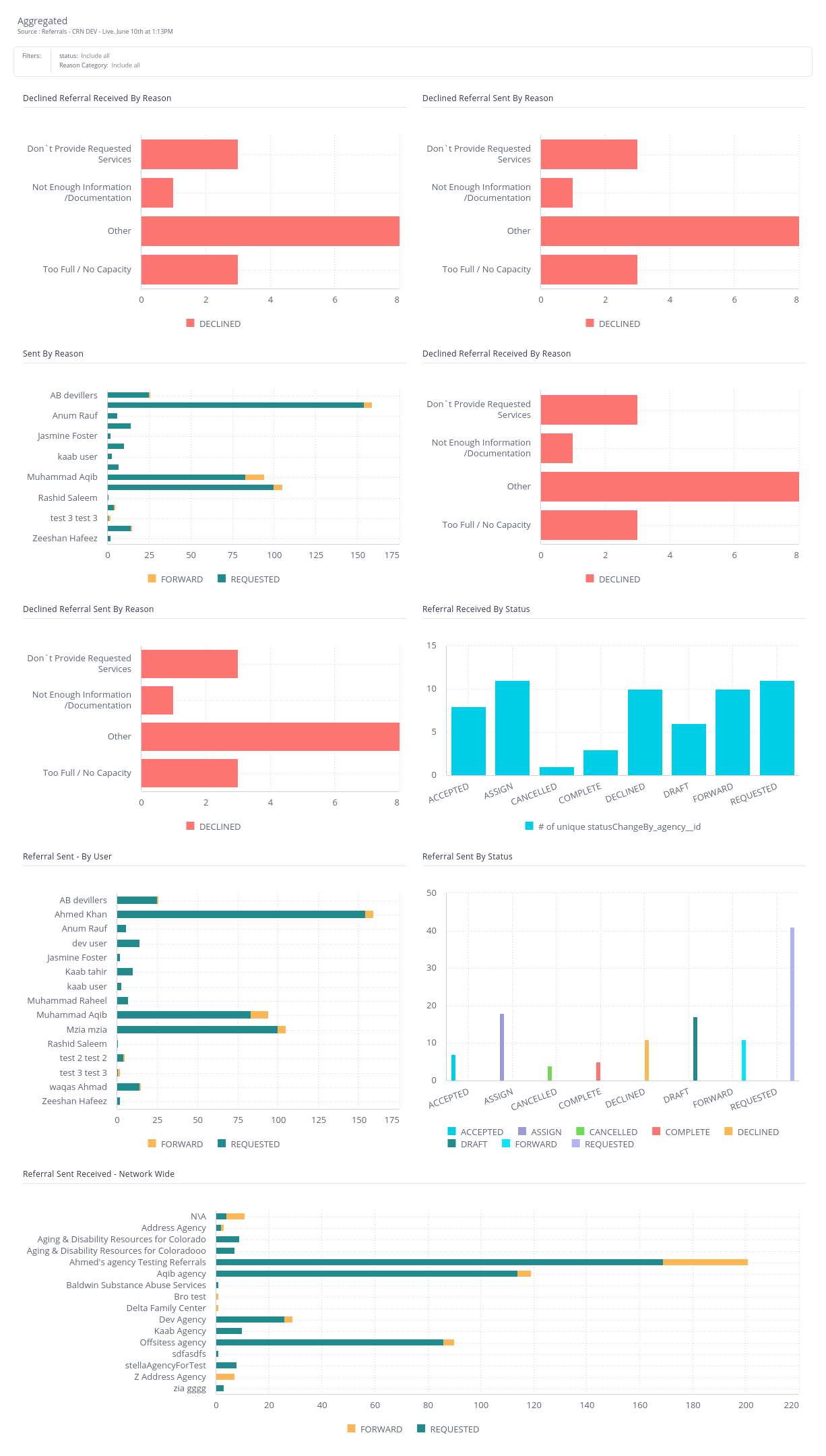 Sisense Dashboard
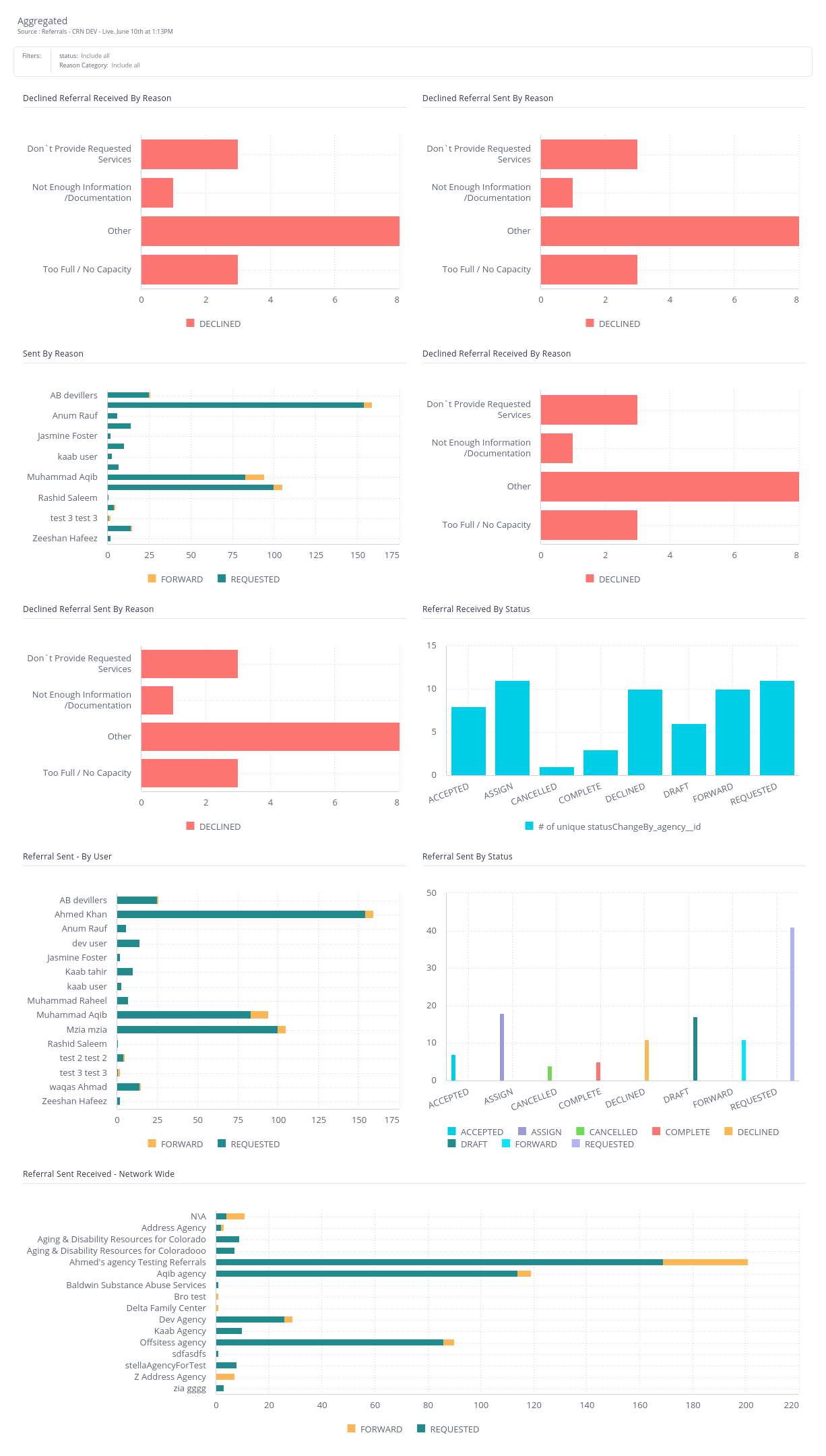 Summary Statistics
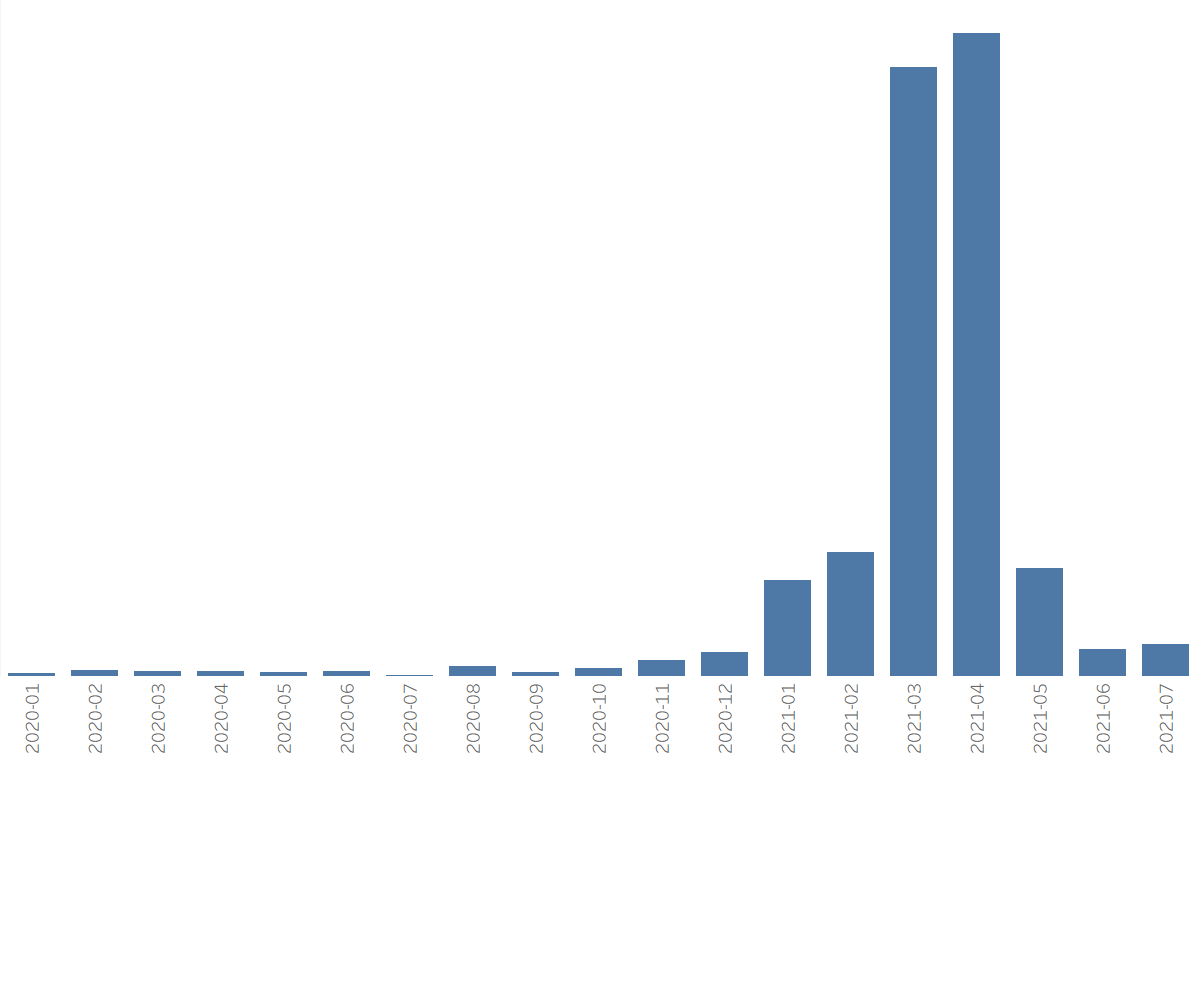 2,478 Individual Records in CRN
Delta County Network	2
Mesa County Network	1,931
West Mountain	545
Network Composition
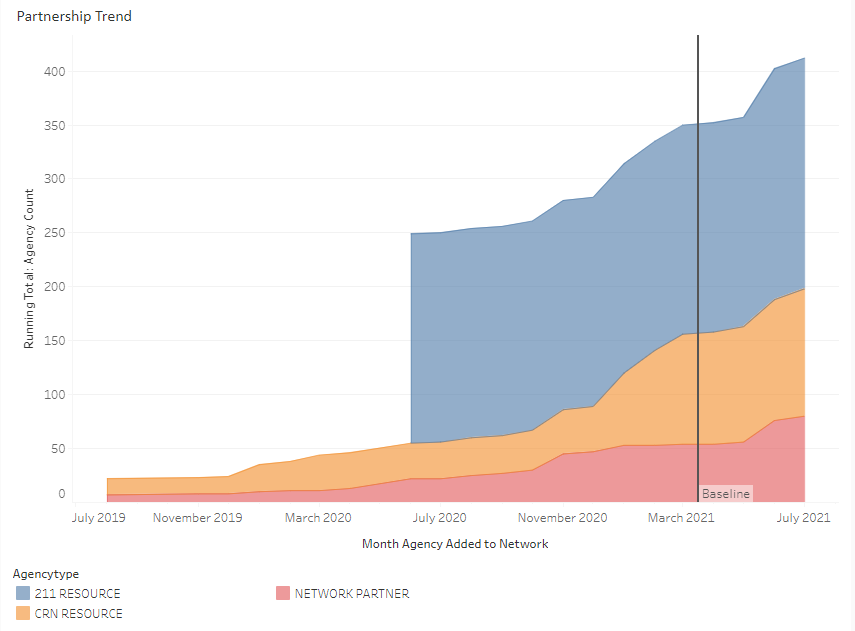 Over 400 agencies in the CRN Resource Directory. 
80 are active Network Partners.
Clients Created by Location of Agency
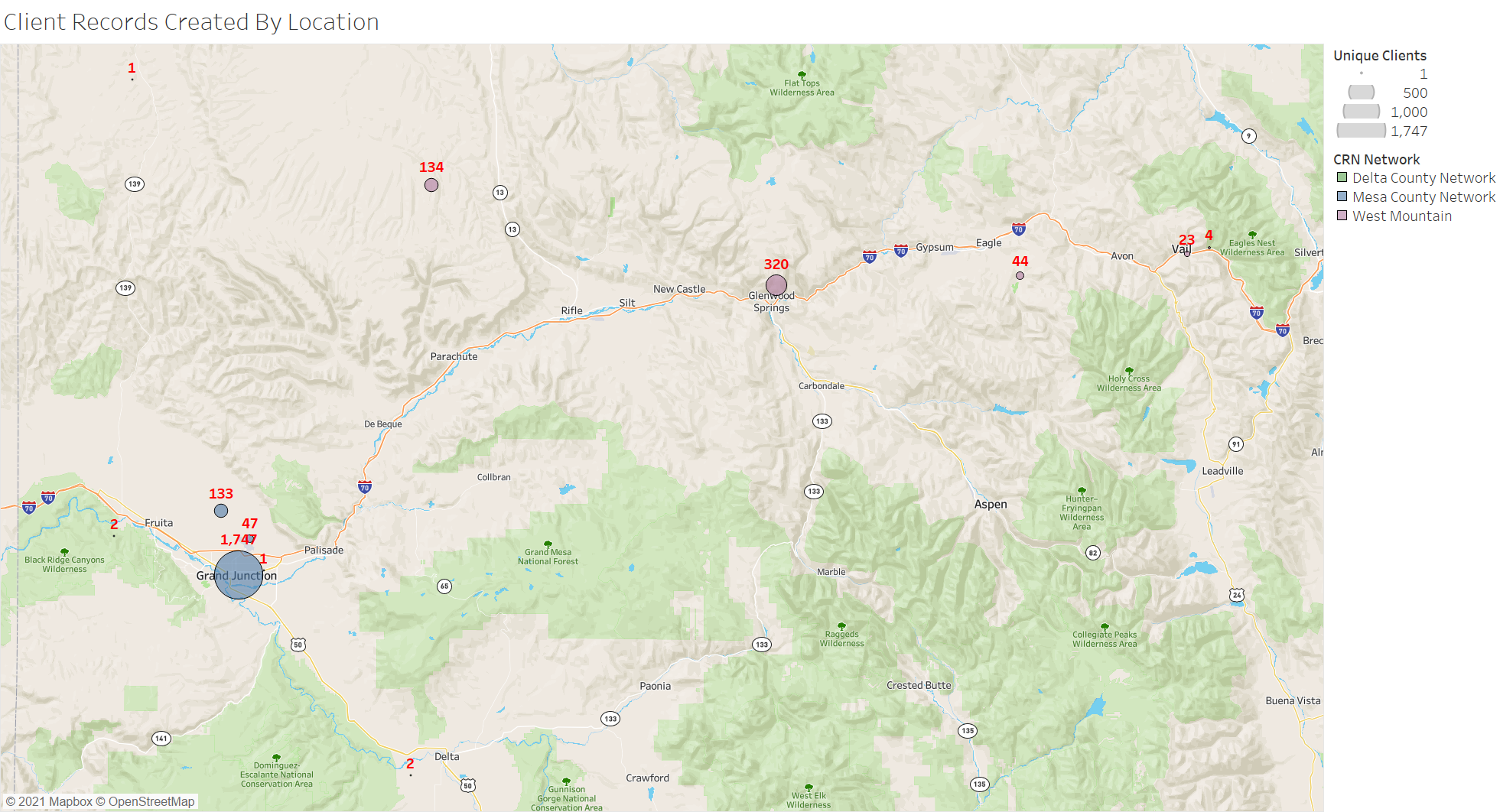 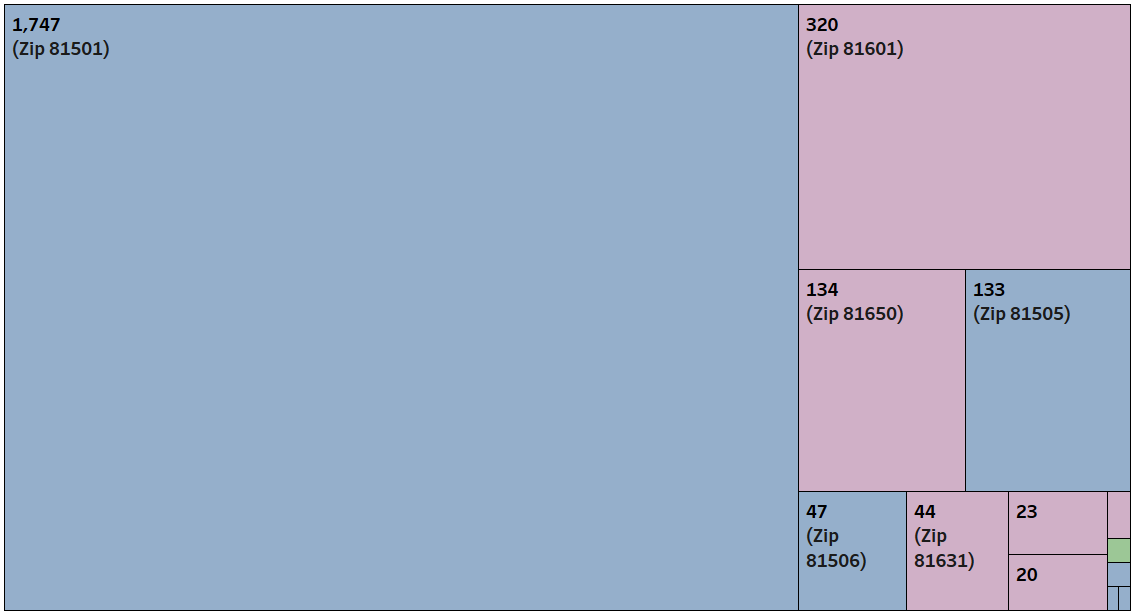 Client Demographics
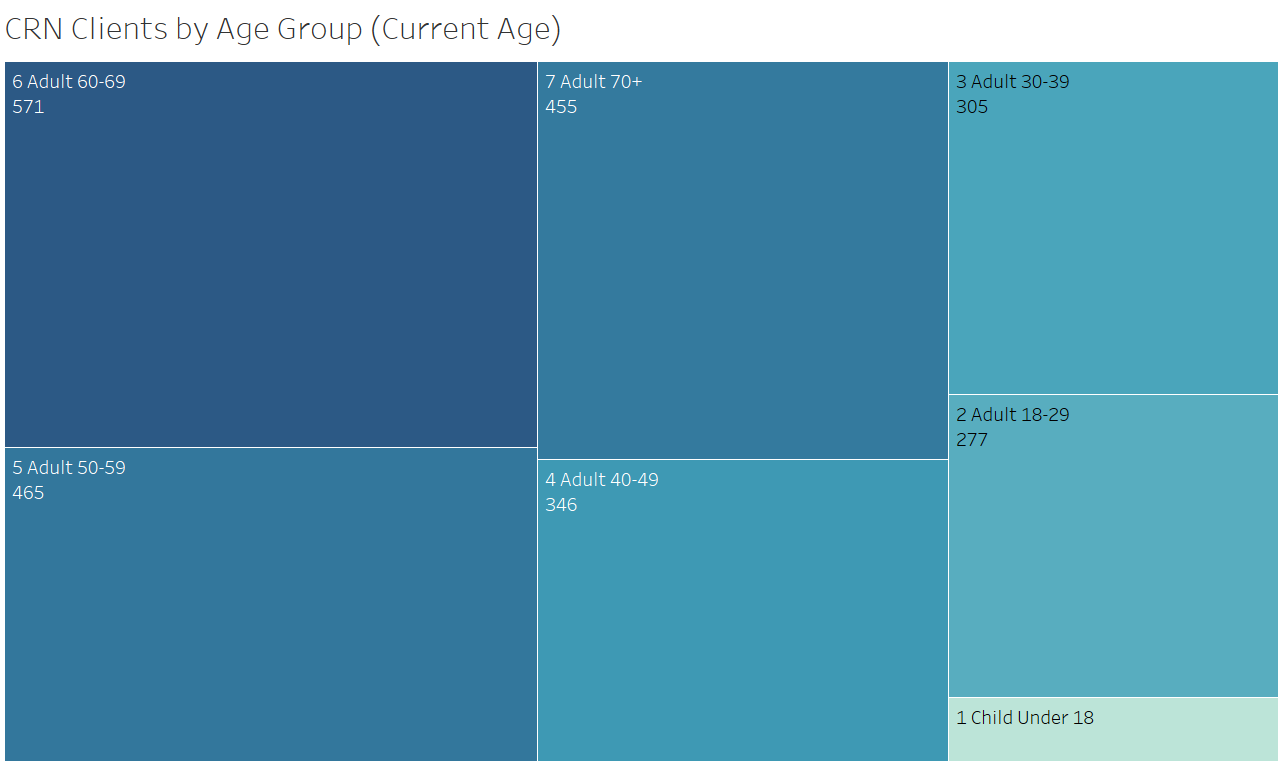 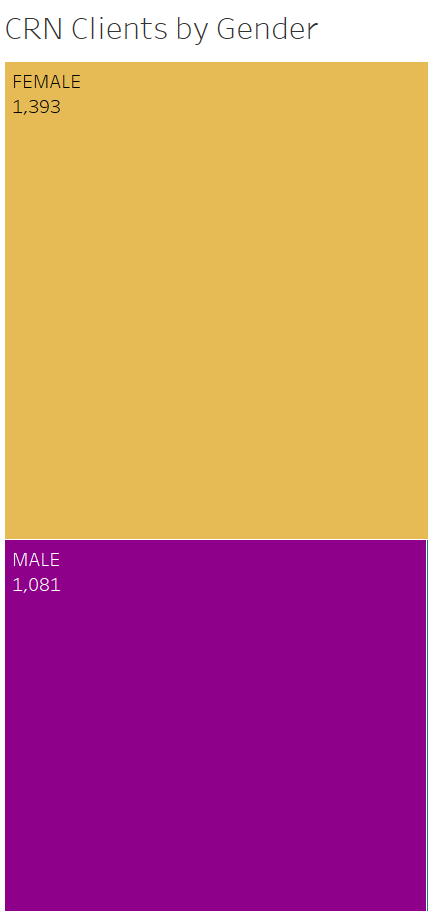 Consent and Care Team
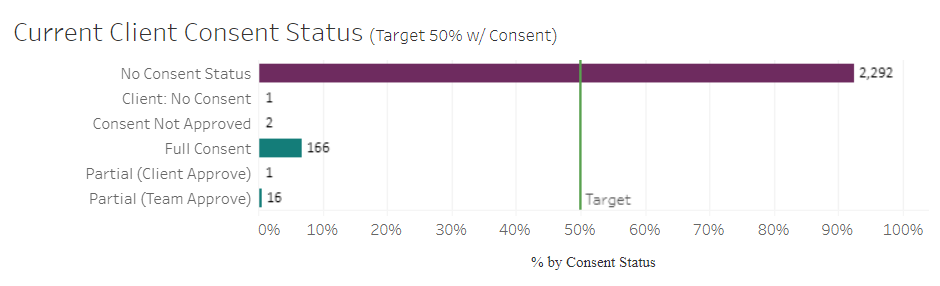 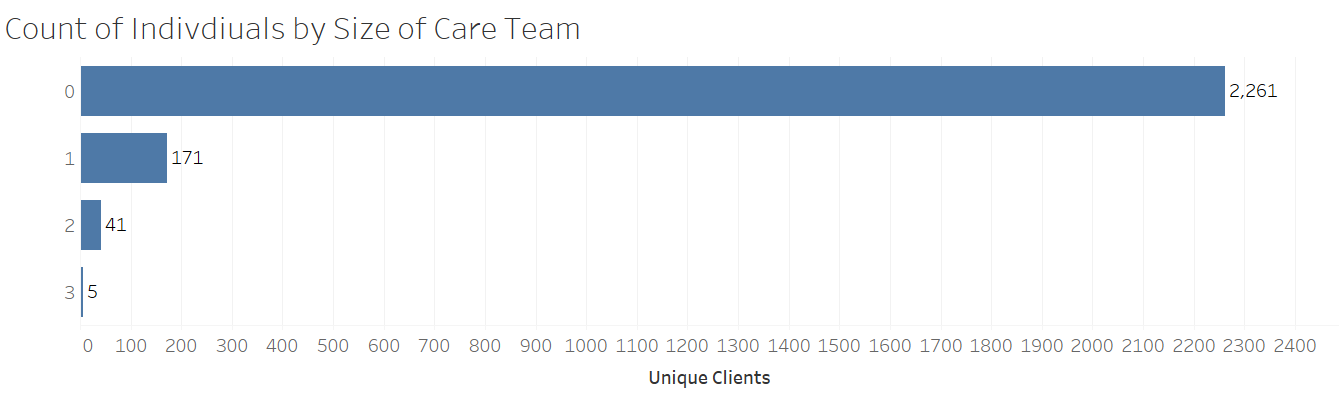 Referral Statistics
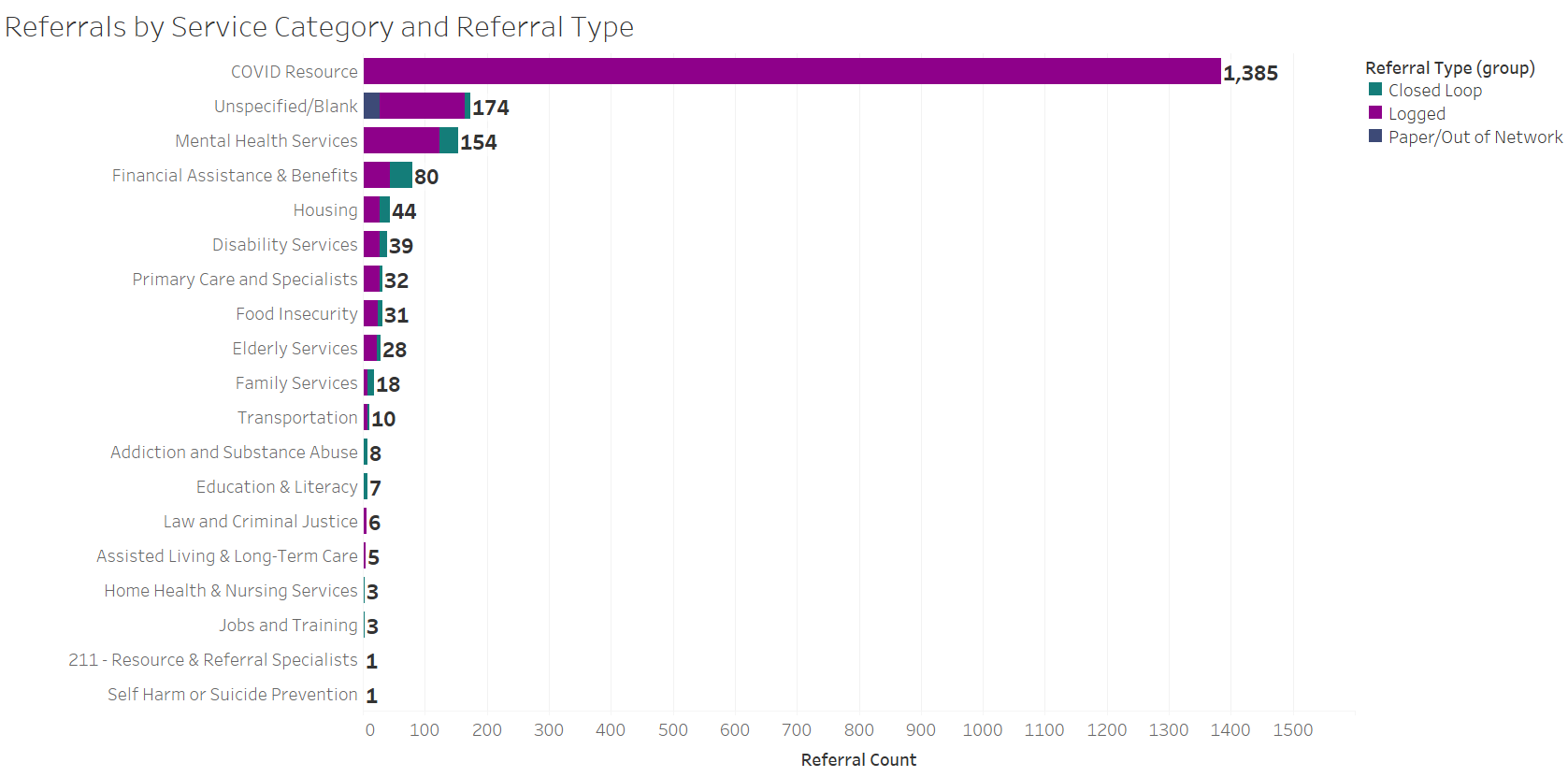 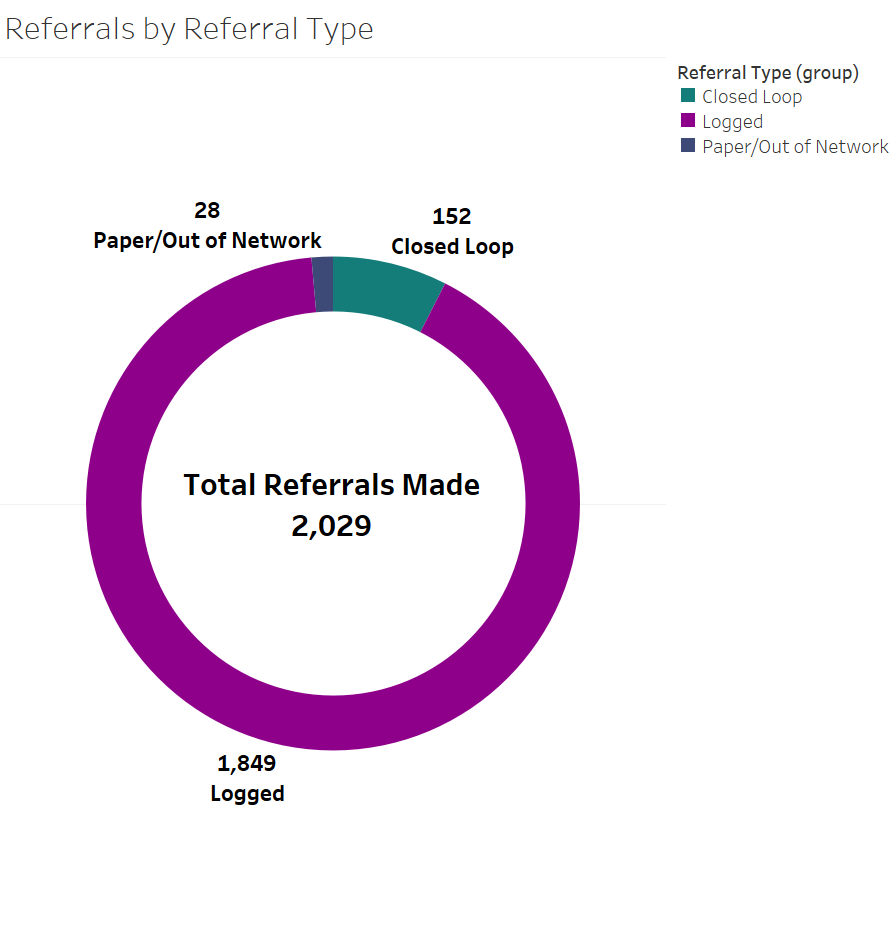 Insights and Observations
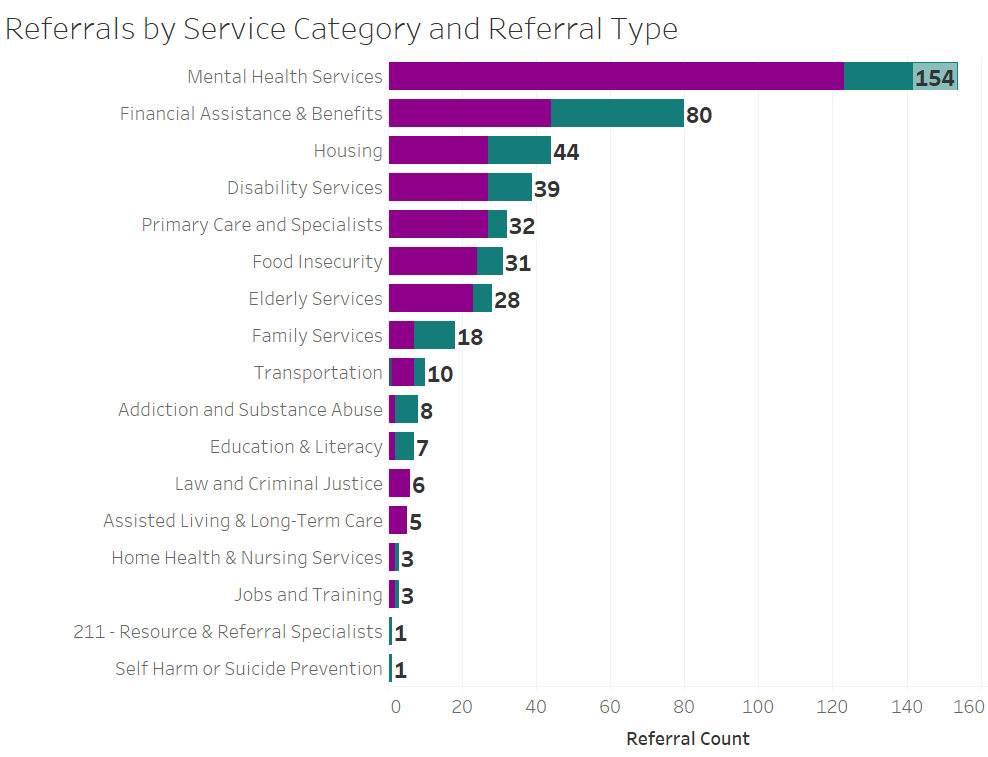 When we exclude the large volume of COVID referrals, the next largest referral category is for Mental Health Services.

Financial Assistance and Benefits has the best ratio of “Closed Loop” Referrals to “Logged” Referrals of the top need categories.
Insights and Observations
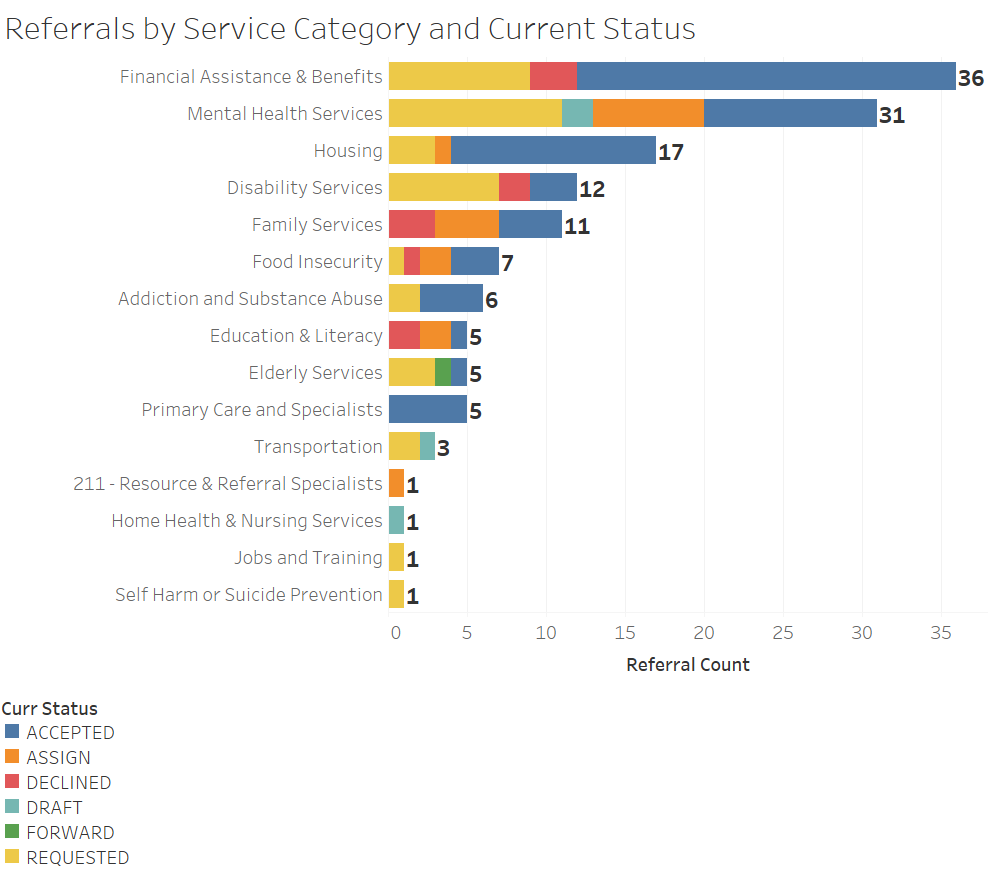 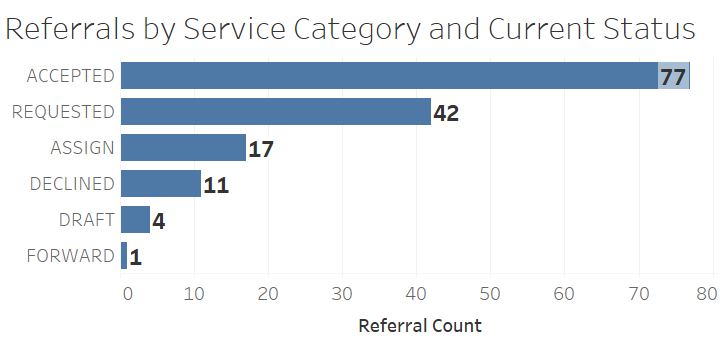 We’ve had 142 “Closed Loop” Referrals made, meaning the referral was electronically sent to a CRN Network Partner who had an opportunity to close the loop. This represents 7.5% of all referrals recorded in CRN to date.
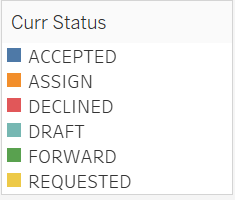 Insights and Observations
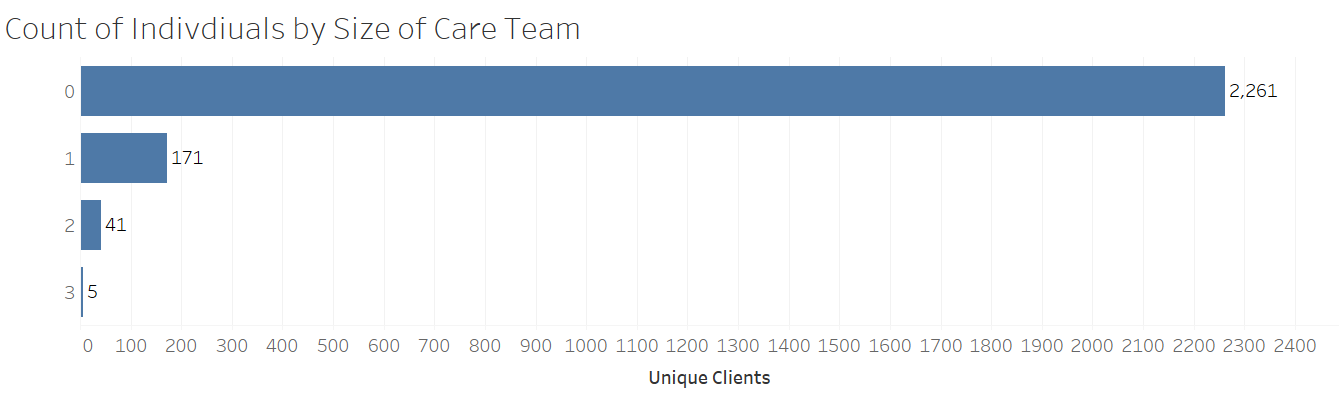 Most clients do not have a Care Team in CRN
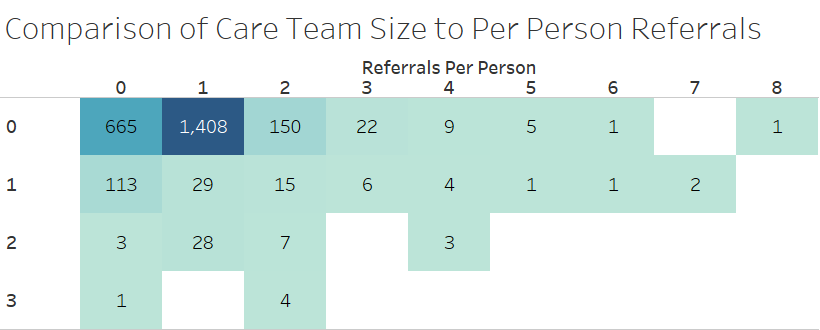 188 People who have had referrals to 2 or more organizations, who conceivably could coordinate collaboratively on a Care Team.
Care Team Size
117 People who have a Care Team (consent in place) but no active referral activity to date.
Insights and Observations
510 CRN Clients (21%) have a recorded AHCM Screener 
captured as part of the AHCM project.
354 of those (70%) have at least 1 identified need.
For comparison, the need rate for AHCM overall is closer to 38%.
173 (49%) have an AHCM Navigation Plan.
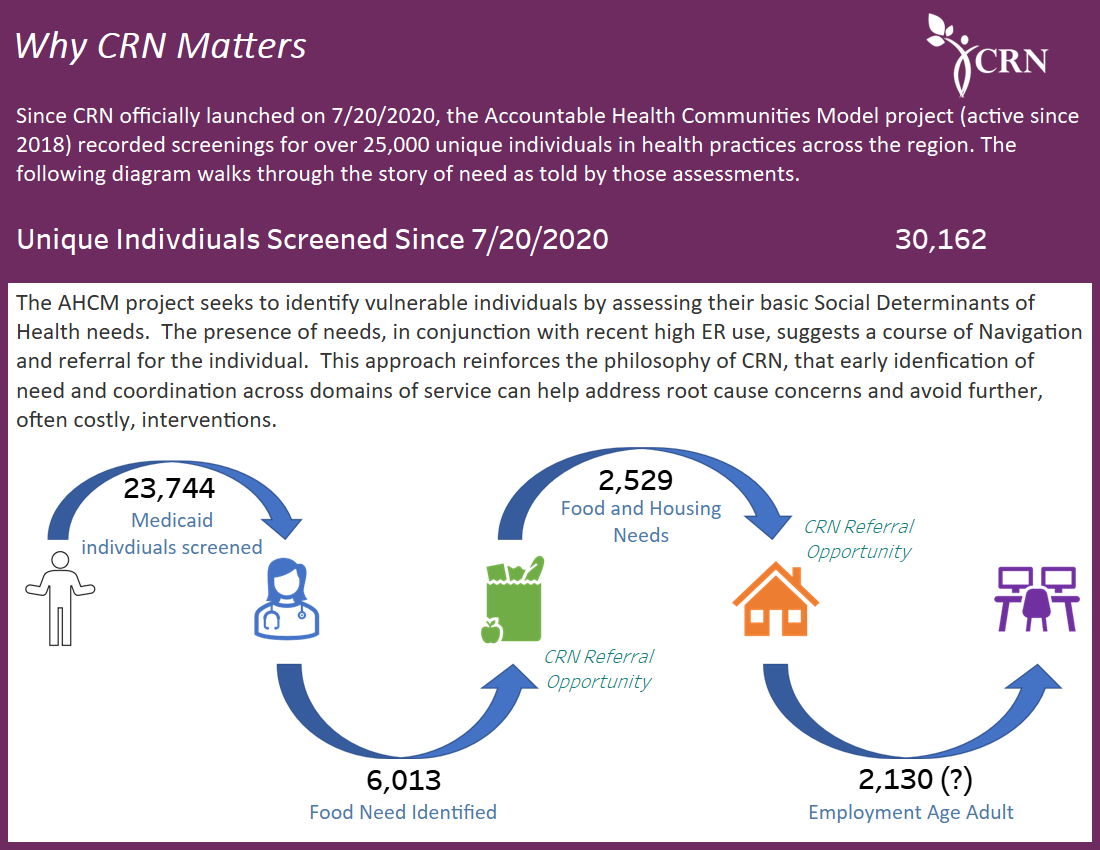 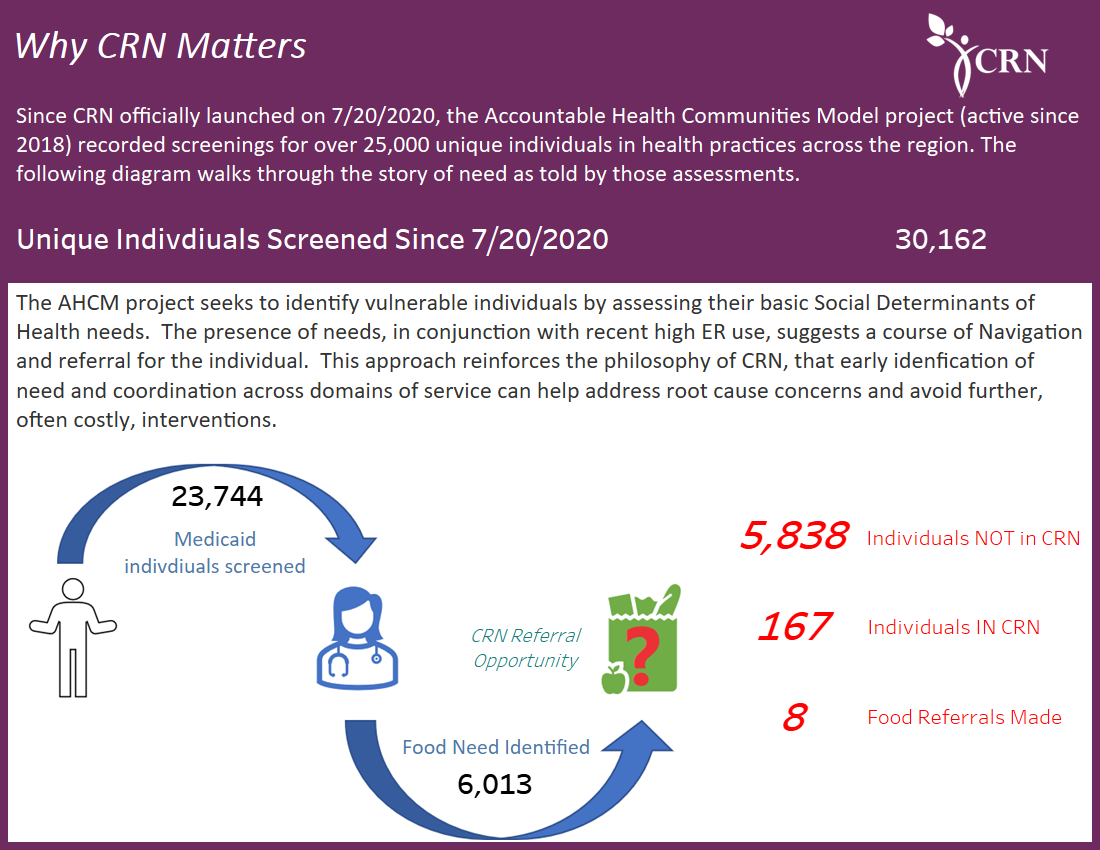 Next Hot Topic
Wednesday, August 18th 2021
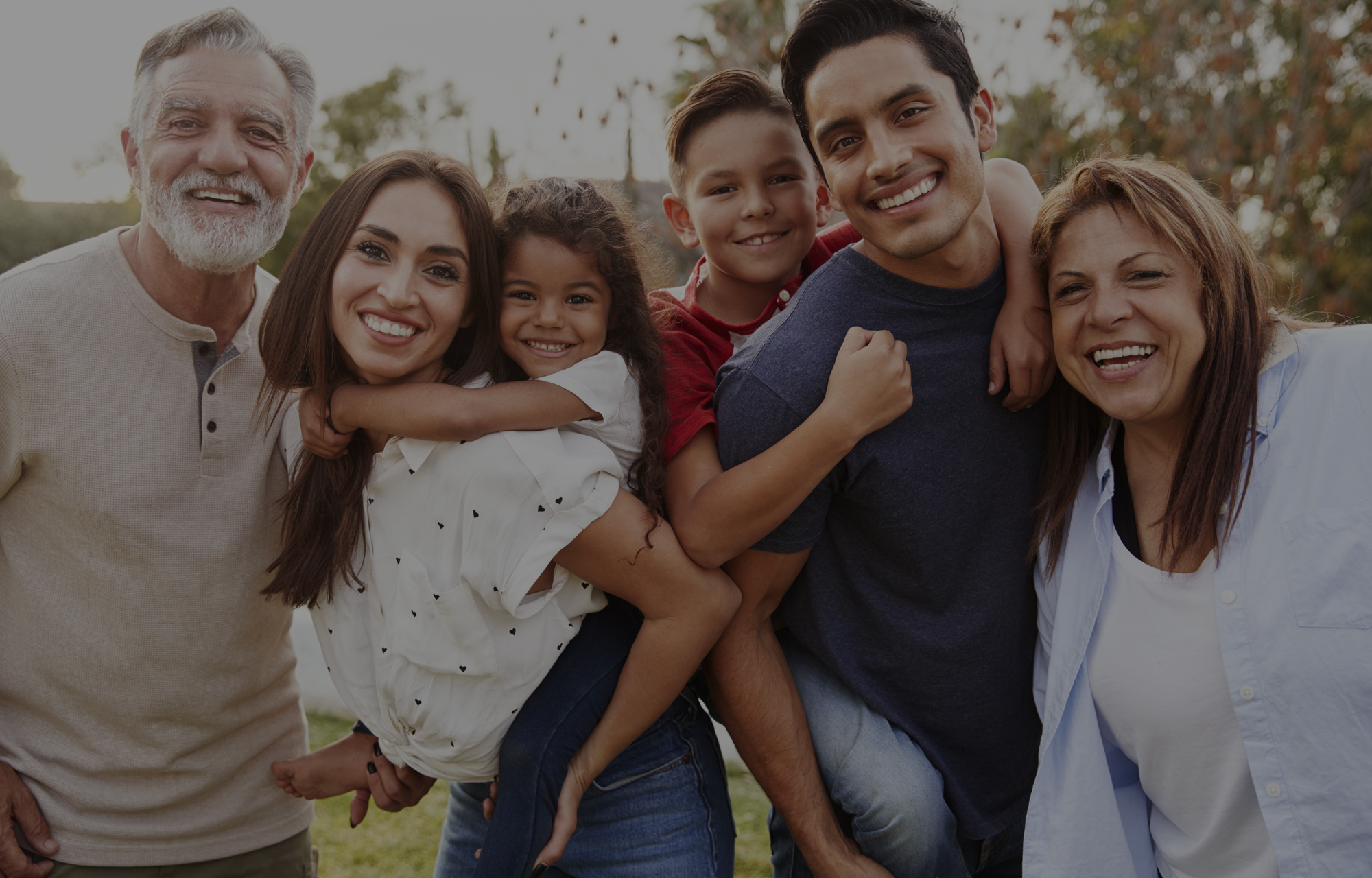 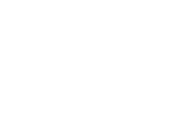 THANK YOU!
THANK YOU! Questions?
Connecting People.  Changing Lives.
CommunityResourceNet.org
[Speaker Notes: Add questions
Maybe troy pic, pillars]